Дидактическая игра –как средство знакомства детей с профессиями взрослых.
Игра – это огромное светлое окно, через которое в духовный мир   ребенка вливается живительный поток представлений  и  понятий.
Подготовила Алтунина  Ирина.
Дидактические игры
Игры с предметами

Настольные игры

Словесные игры
Игры с предметами
"Собери набор парикмахера" (игрушечные ножницы, расчески, фен, лак, бигуди – дети выбирают из множества разнообразных предметов). «
Строитель" (из множества предметов дети выбирают те, что можно увидеть на стройке – игрушечные – кирпичик, кран, трактор). 
Также дети взаимодействуют с куклами, на которых одежды людей разных профессий. 
Играя с ними, дети анализируют, и делают выводы для чего человеку той или иной профессии нужен данный вид одежды. 
Например:  Зачем строителю каска?  Повару фартук и колпак?
Настольно-печатные игры
1. Подбор картинок по парам. Самое простое задание в этой игре -это нахождение среди разных картинок двух совершенно одинаковых. 
Постепенно задание усложняется. Ребенок объединяет картинки не только по внешним признакам, но и по смыслу. 
Например, даны 3 картинки с изображением Айболита, на одной из них нет в руках доктора портфеля, дети должны выбрать две другие картинки.
Лото « Профессии »
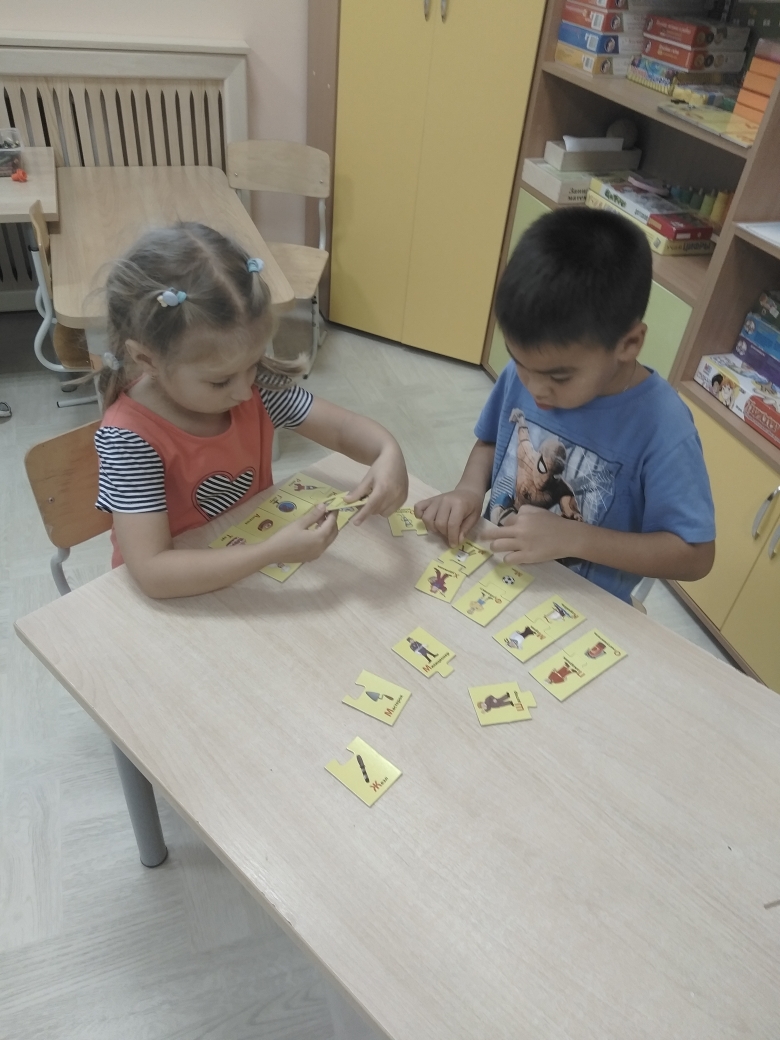 Игра « Кому что необходимо»
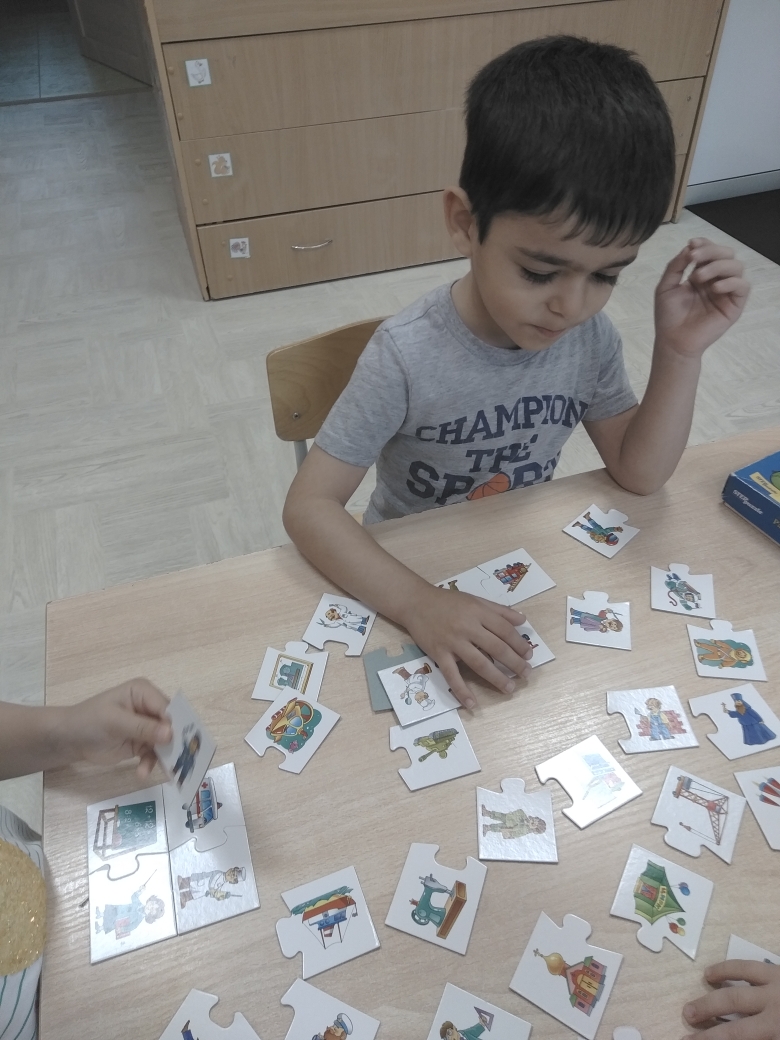 Словесные игры
Они построены на словах и действиях играющих. Описывают предметы, отгадывают по описанию, находят признаки сходства и различия, группируют предметы по различным признакам.
«Кому что нужно для работы? »
Цель: 

Расширять и уточнять представления детей о предметах окружающего мира (материалах, инструментах, оборудовании и т. п., необходимых для работы людям разных профессий.

Учителю - указка, учебник, мел, доска…
Повару – кастрюля, сковорода, нож, овощерезка, электропечь…
Водителю – автомобиль, запасное колесо, бензин, инструменты…
Д/Игра  « Лото»
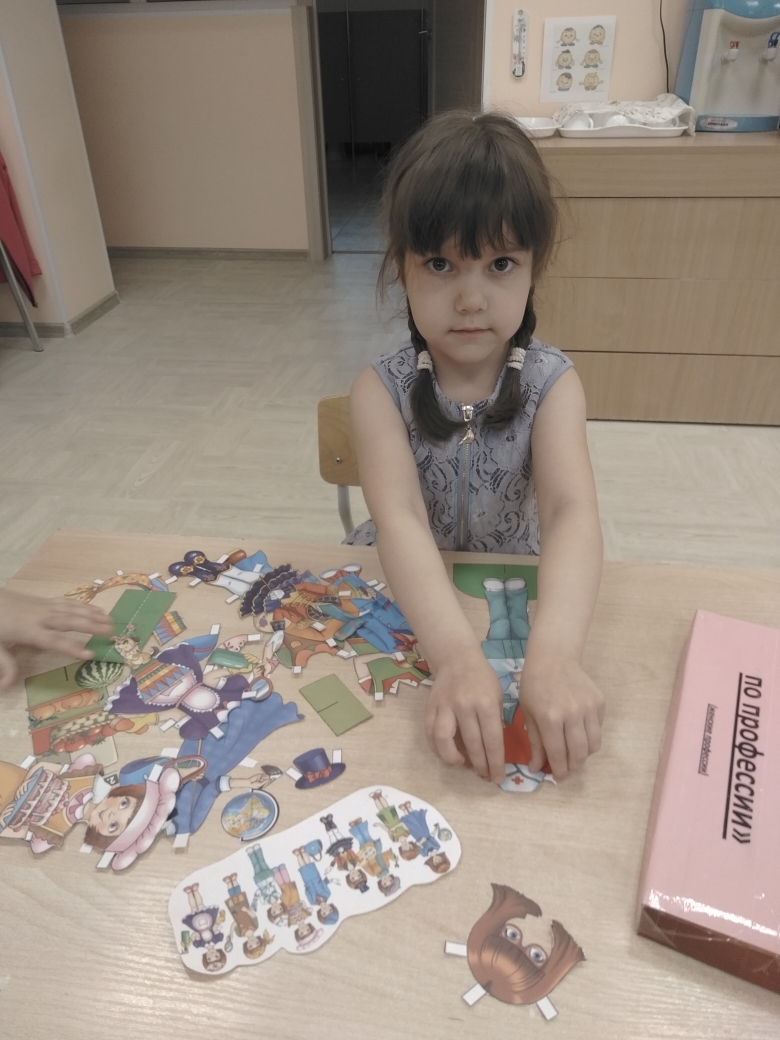 Д/И « Профессии»
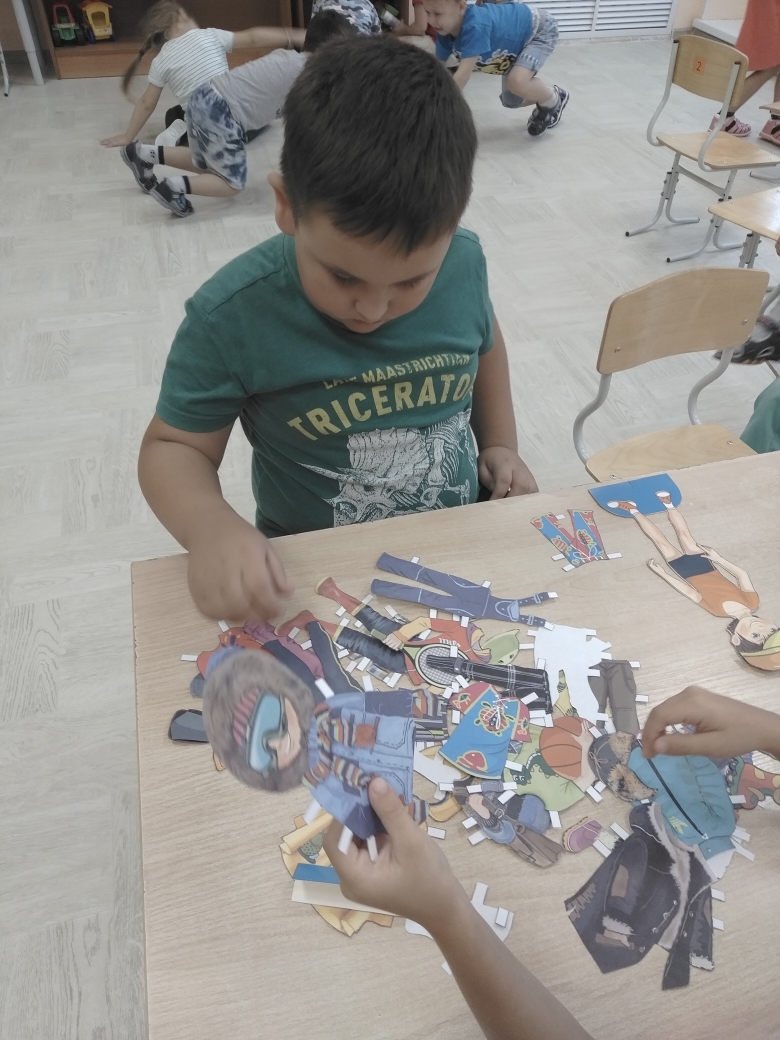 Д/И « Собери машину»
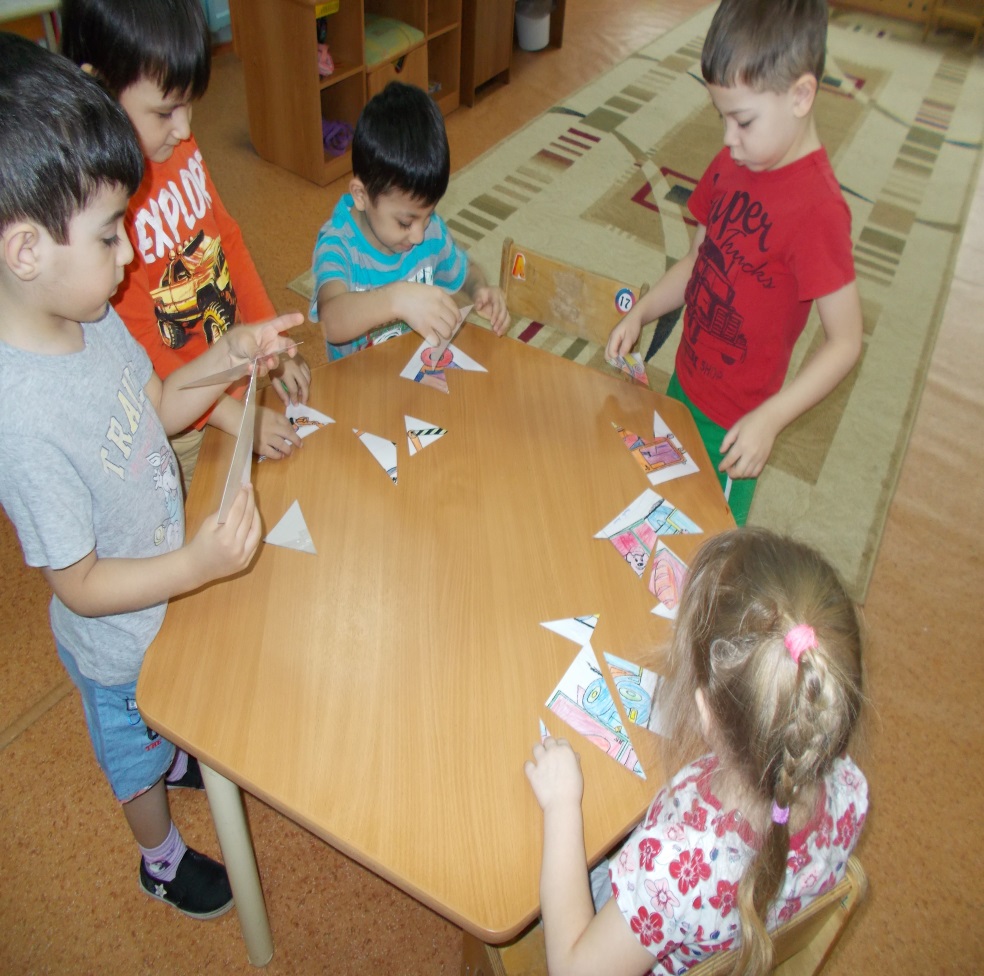 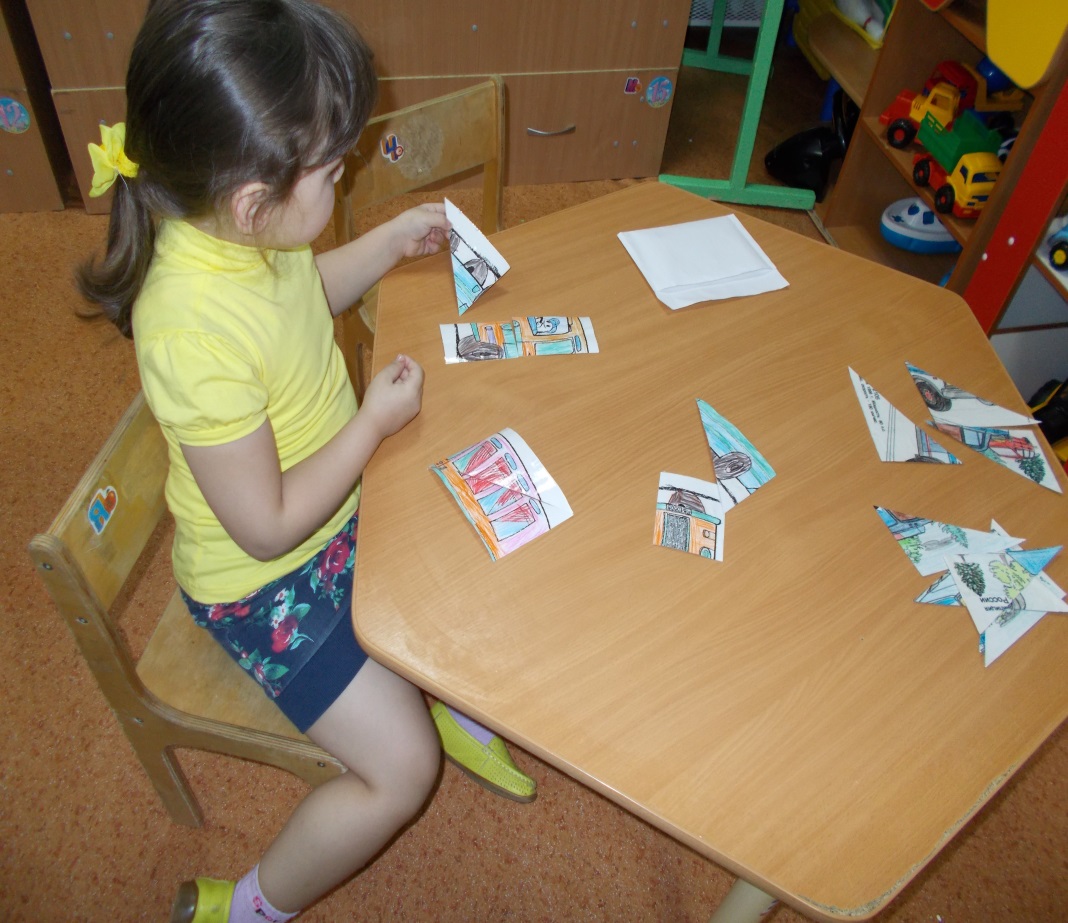 Д/И « Кому что надо»
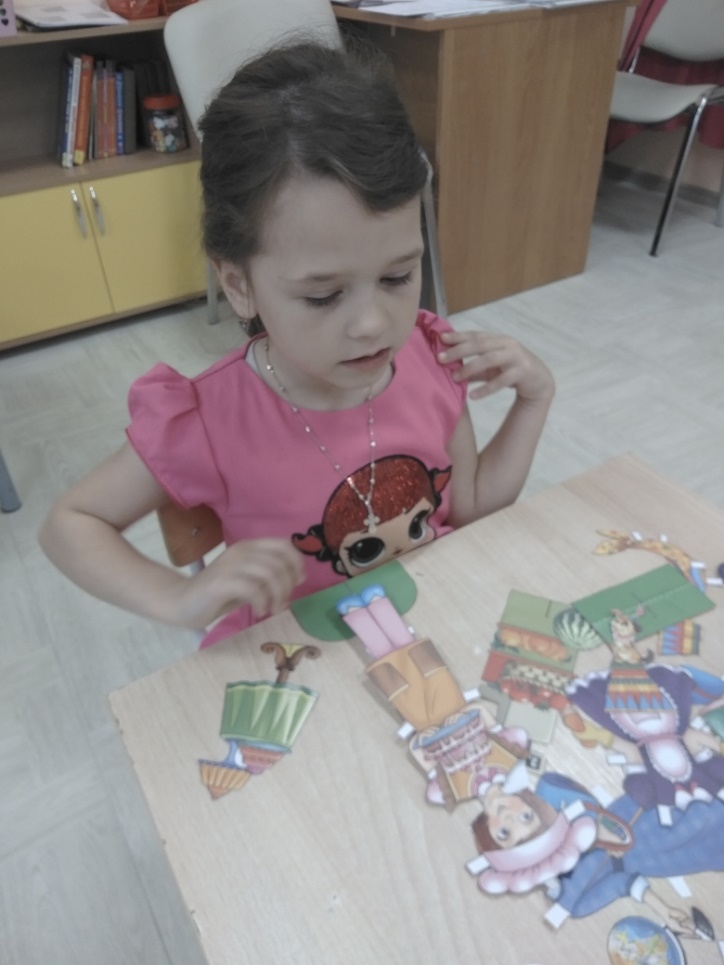